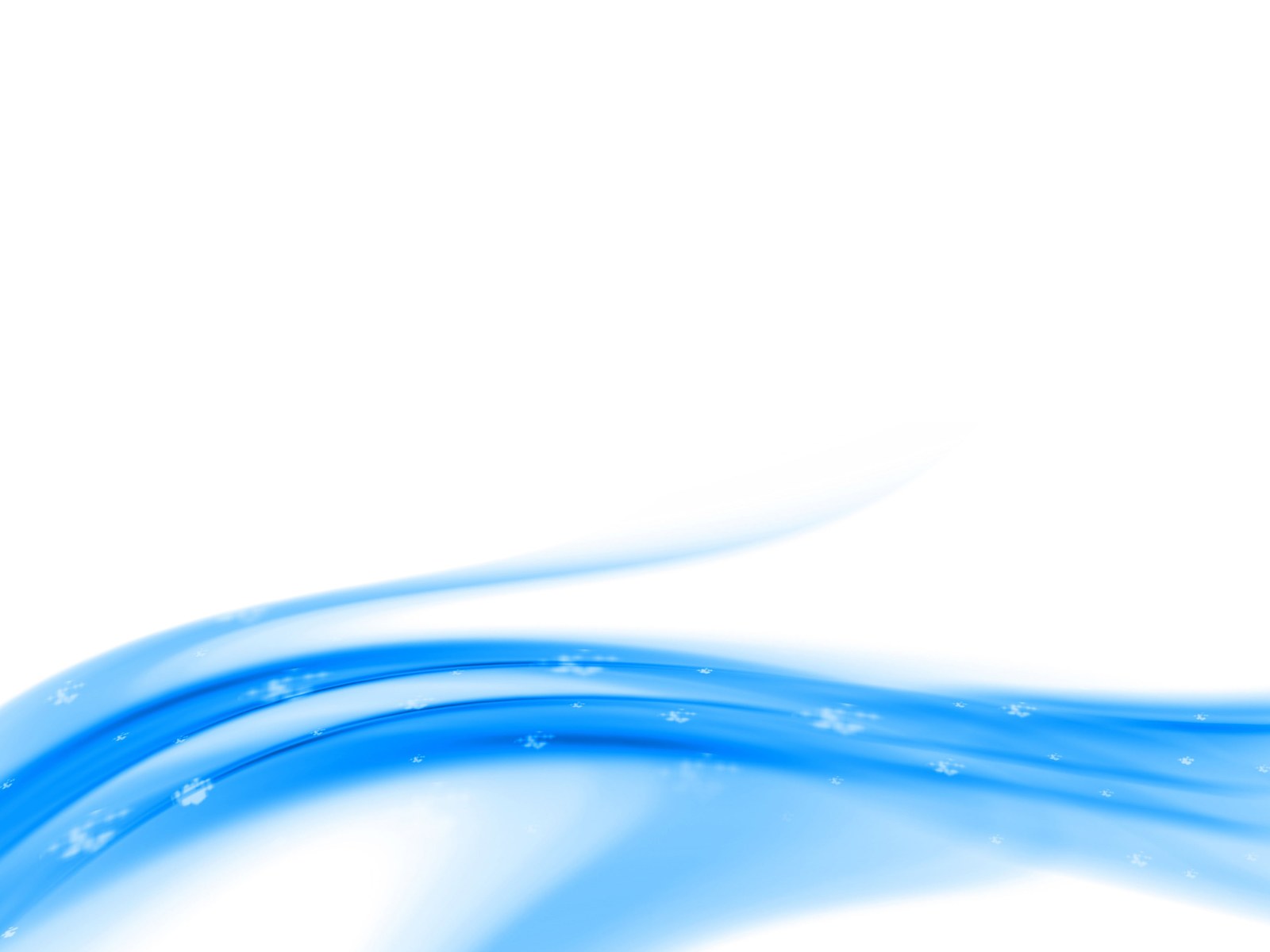 กลุ่มงานประกันสุขภาพ
เรื่อง.....เพื่อทราบ
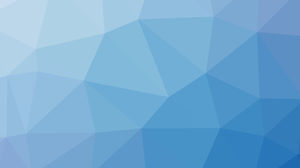 เรื่องเพื่อทราบ 
  การจัดสรรเงินเหมาจ่ายรายหัวในกลุ่มบุคคลที่มีปัญหาสถานะและสิทธิ ไตรมาส 1-3 ปีงบประมาณ 2566
กองเศรษฐกิจสุขภาพและหลักประกันสุขภาพ สำนักงานปลัดกระทรวงสาธารณสุข ได้ดำเนินการโอนเงินจัดสรรงบประมาณเหมาจ่ายรายหัวเป็นค่าใช้จ่ายในการจัดบริการขั้นพื้นฐานด้านสาธารณสุขบุคคลที่มีปัญหาสถานะและสิทธิ ปีงบประมาณ 2566 (ไตรมาส 1-3)   เมื่อวันที่ 10 เมษายน 2566  โดยจัดสรรดังนี้
1. จัดสรรให้ตามหน่วยบริการที่รับลงทะเบียนผู้มีสิทธิโดยตรง  กรณี OP Normal จำนวน 1,061 คน รวมเป็นเงิน 164,998.67 บาท (หนึ่งแสนหกหมื่นสี่พันเก้าร้อยเก้าสิบแปดบาทหกสิบสเจ็ดสตางค์) โดยกองเศรษฐกิจฯได้โอนเข้าโดยตรงไปยังโรงพยาบาลทุกแห่งแล้ว
2.จัดสรรให้สำนักงานสาธารณสุขจังหวัด กรณี OPAE,OP Refer และ PP รวมเป็นเงิน 109,999.12 บาท (หนึ่งแสนเก้าพันเก้าร้อยเก้าสิบเก้าบาทสิบสองสตางค์)
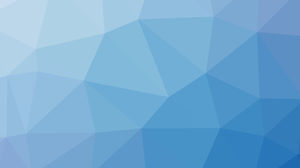 เรื่องเพื่อทราบ 
 การจัดสรรเงินเหมาจ่ายรายหัวในกลุ่มบุคคลที่มีปัญหาสถานะและสิทธิ ไตรมาส 1-3 ปี 2566
หมายเหตุ : กองเศรษฐกิจสุขภาพและหลักประกันสุขภาพ สำนักงานปลัดกระทรวงสาธารณสุข โอนเข้าโดยตรงไปยังโรงพยาบาลทุกแห่งแล้ว
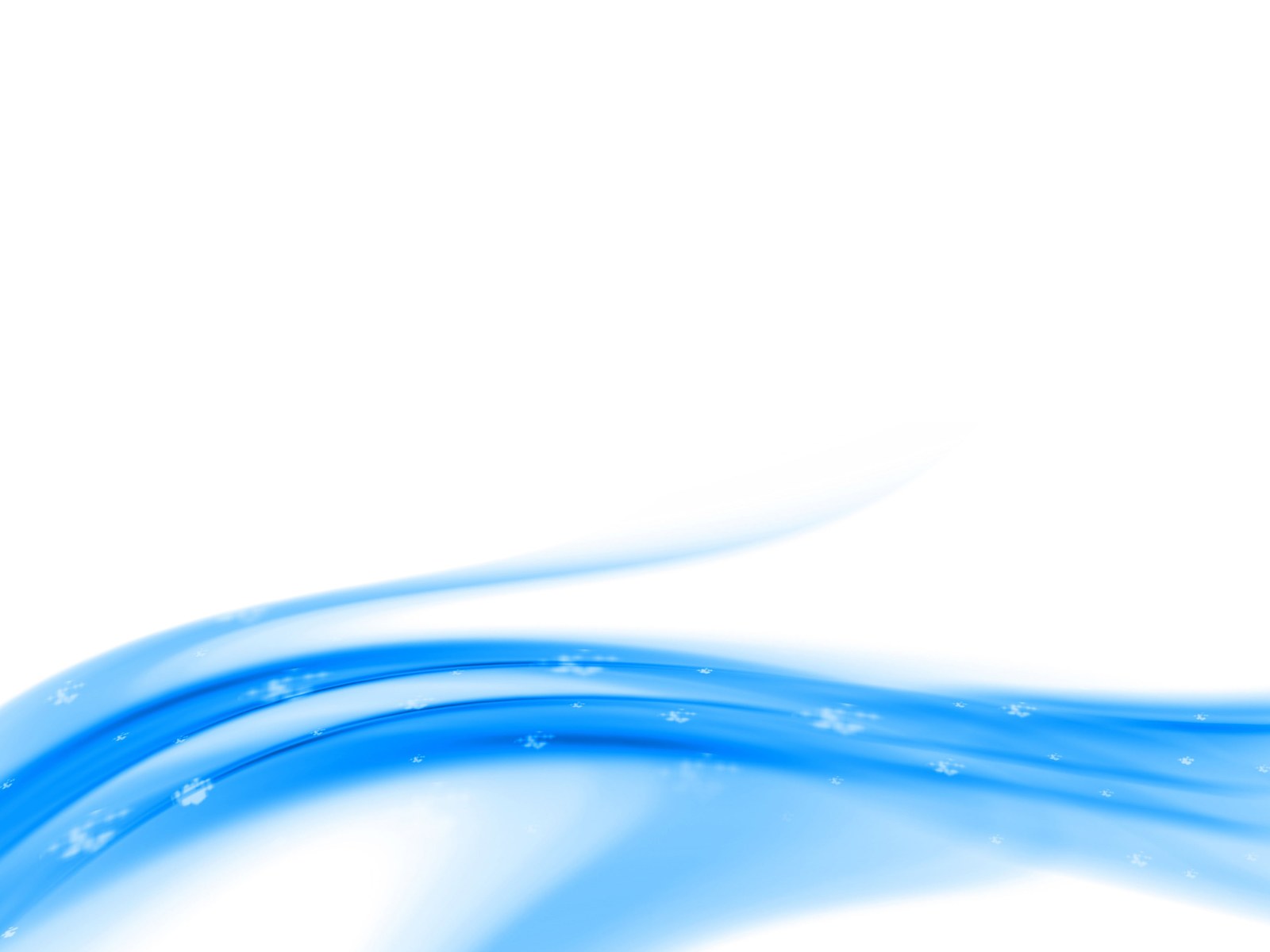 กลุ่มงานประกันสุขภาพ
เรื่อง.....เพื่อพิจารณา
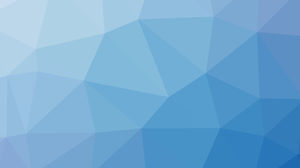 วาระที่      เรื่องเพื่อพิจารณา 
  การจัดสรรเงินเหมาจ่ายรายหัวในกลุ่มบุคคลที่มีปัญหาสถานะและสิทธิ ไตรมาส 1-3  ปีงบประมาณ 2566
กรณี OPAE,OP Refer และ PP